Welcome Back to School!
Third Grade
Mrs. Bankhead and Mrs. Tiernan
Contact Information
Gracie Bankhead
www.bankheadbunch.weebly.com
704-476-8390 school
 704-472-7708cell
 ghbankhead@clevelandcountyschools.org
Student Expectations
Come to school prepared and on time
 Listen carefully
 Obey joyfully
 Work quietly
Act kindly
SMILE regularly
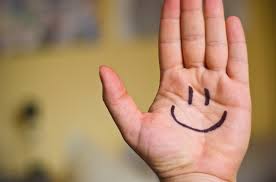 Parent Expectations
Volunteers are needed & treasured!
 Initial Homework Planner nightly
 Review graded work and sign Star Folder each Tuesday
 Attend conferences
 Contact me with 
     questions or concerns:
ghbankhead@clevelandcountyschools.org
Common Core
This FREE app is a great Common Core resource for parents and children
Family Curriculum Night is Oct. 10
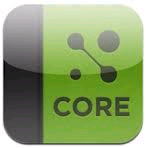 Teacher Expectations
Individualized instruction based on 3rd grade Common Core Standards
 Graded work and a newsletter will come home weekly 
Our webpage will be updated frequently
Calls and e-mails will be 
   returned within 24 hours
PBIS: Positive Behavior Intervention System
Class Dojo point rewards:
Comet Club and Egg Rewards
 Consequences for poor choices:
Silent lunch
Loss of choice/privilege
Modified recess
Note or call to parents
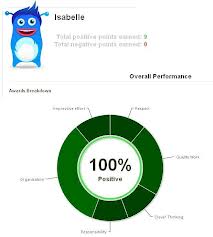 Supplies
Package of wide-ruled paper
2 composition books 
2 packages of pencils
3-4 glue sticks
1 box crayons AND markers
Bookbag
Specials Schedule
Monday:  Art and PE
 Tuesday: PE
 Wednesday: Technology and Library
 Thursday: Music
 Friday: Technology and PE
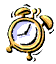 Arrival and Dismissal
Children may enter the building as early as 7:30 AM
Students will wait in the multi-purpose room between 7:30-7:50
 Students come to the classroom between 7:50-8:10 AM
Dismissal begins at 2:40 PM
Lunch
Lunch is from 11:00-11:25
Please send lunch money on Mondays in an envelope labeled with your child’s lunch number
Ice cream can be 
   purchased on Fridays
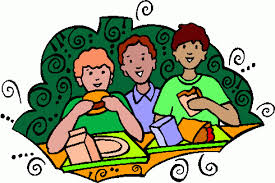 Homework
HW assignments will be written by your child in his or her planner
Please initial planners nightly
Expect up to 30 min. of HW M-Th
Planners are free and can be replaced for $10.
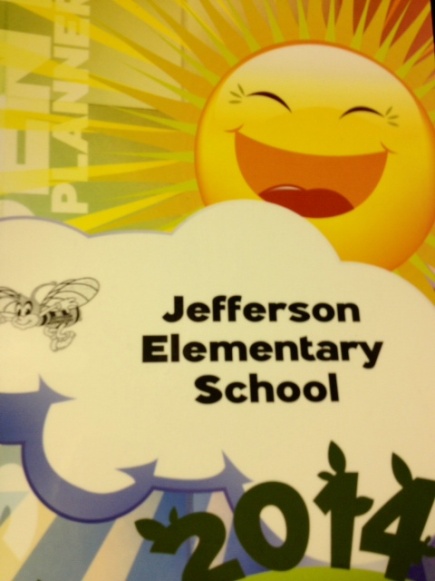 P.E. = Sneakers
Tennis shoes and clothing appropriate for activity must be worn on Monday, Tuesday, and Friday
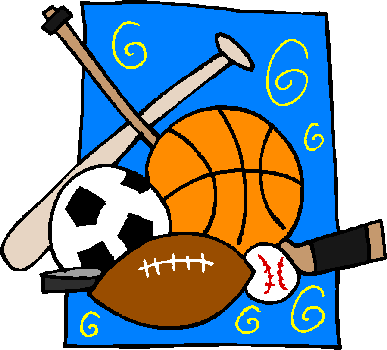 Let’s work together to have a great school year!
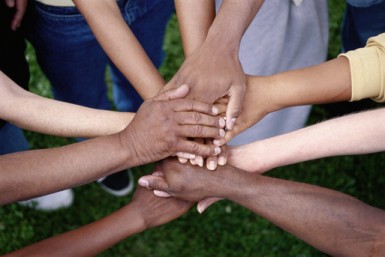